Ciclo 2
Aula 2:Contagem
Conteúdo:
  Permutações
  Combinações
N3 – Texto básico:Capítulo 4 –“Métodos de Contagem  e Probabilidade “ de Paulo Cezar Pinto Carvalho, “Módulo de Princípios Básicos de Contagem – O fatorial de um número e as permutações simples” e “Módulo de Princípios Básicos de Contagem – Arranjos e Combinações Simples” de Fabrício Siqueira Benevides .
RECORDANDO ...
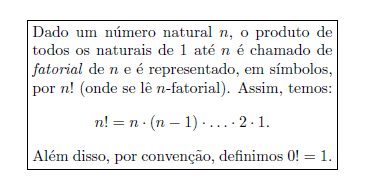 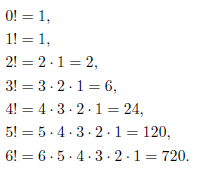 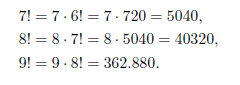 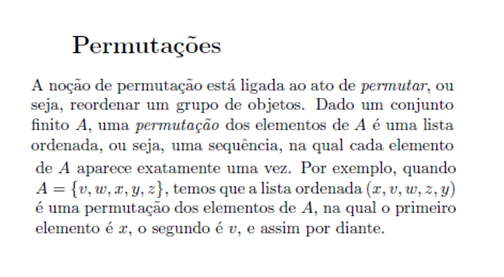 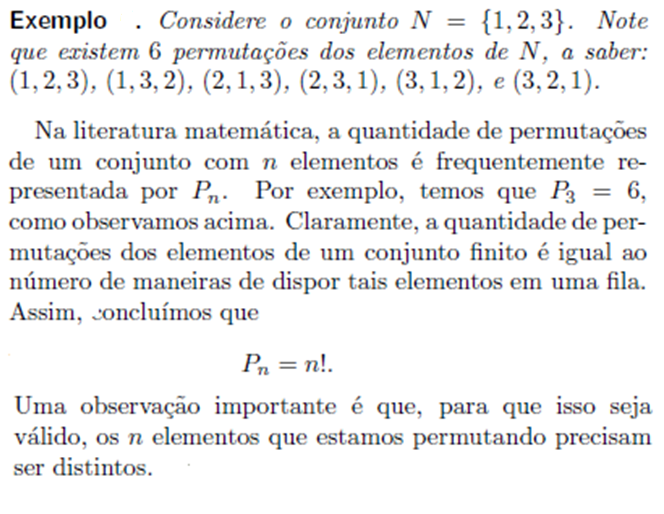 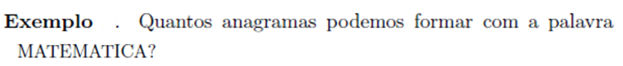 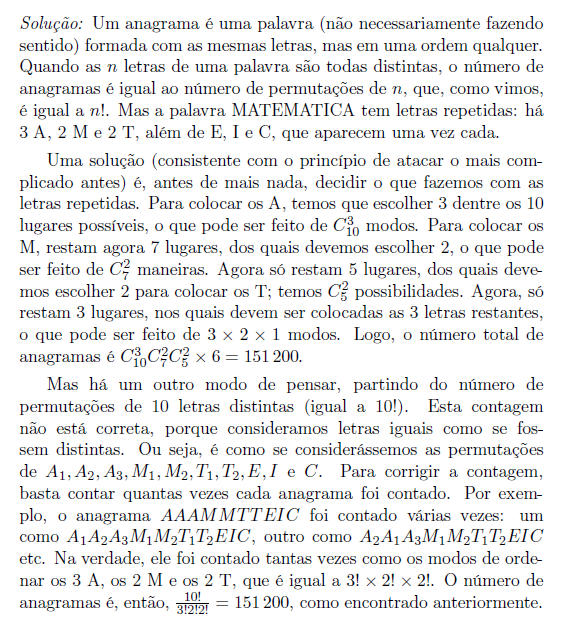 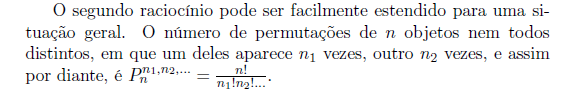 I)
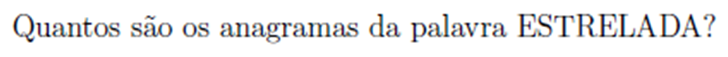 II)
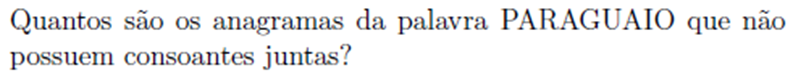 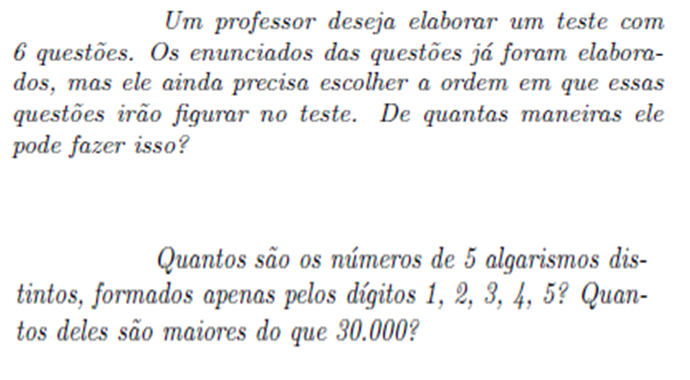 Exercício 1.
Exercício 2.
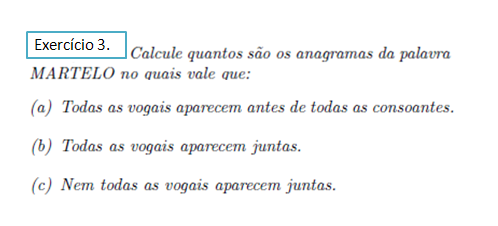 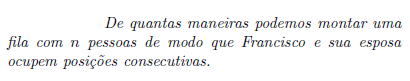 Exercício 4.
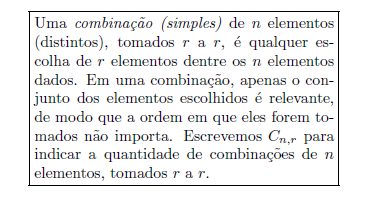 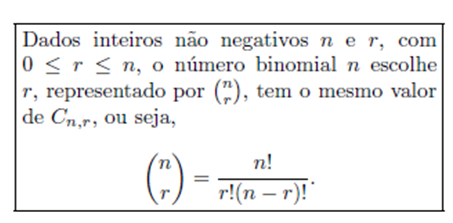 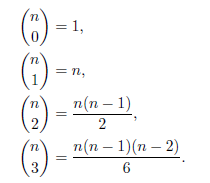 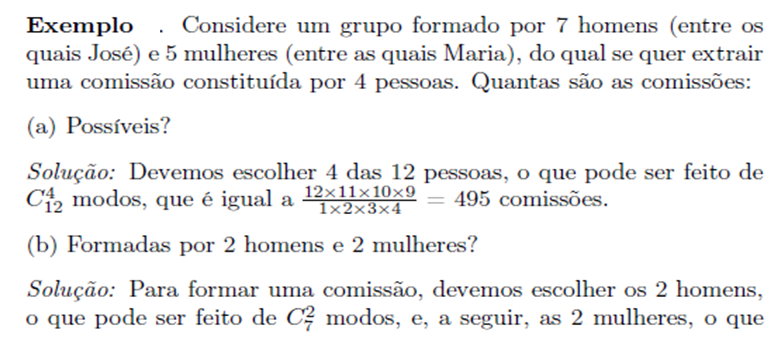 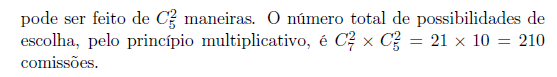 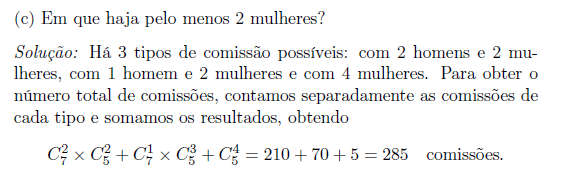 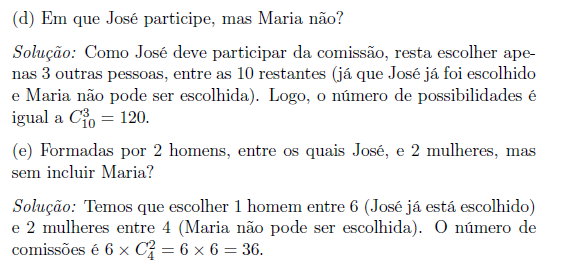 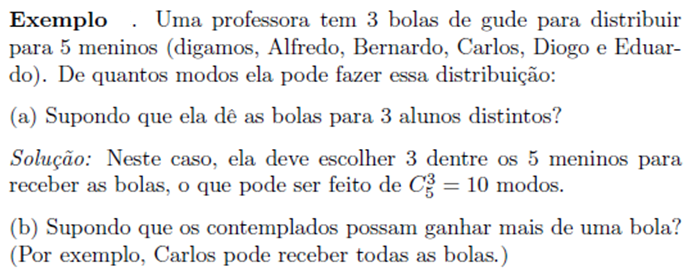 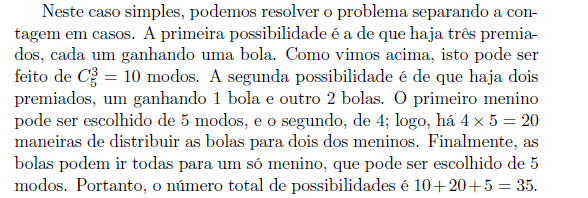 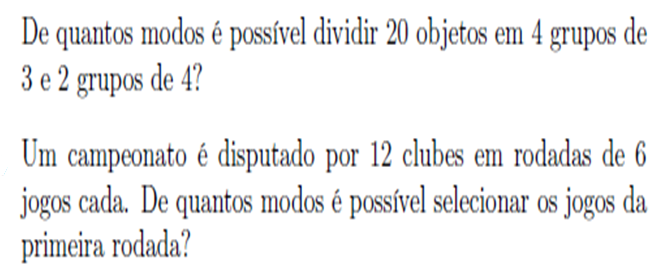 III)
IV)
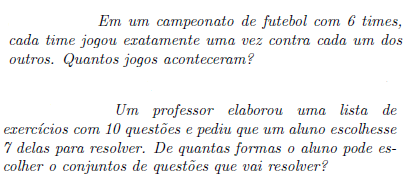 Exercício 5.
Exercício 6.
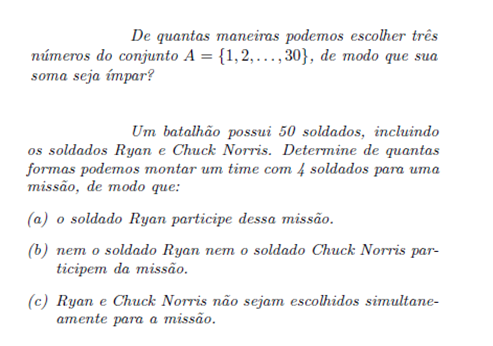 Exercício 6.
Exercício 7.
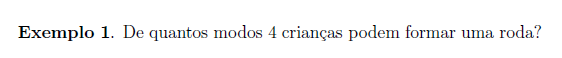 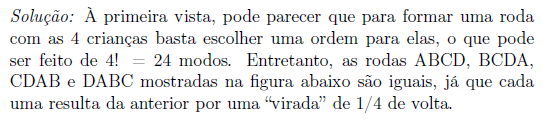 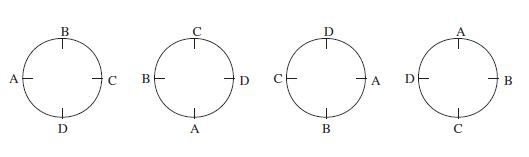 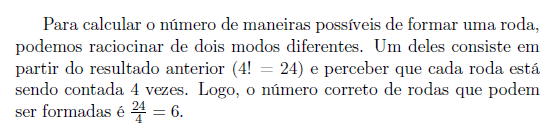 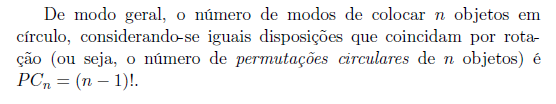 Lembrando que (n-1)!=n! / n.
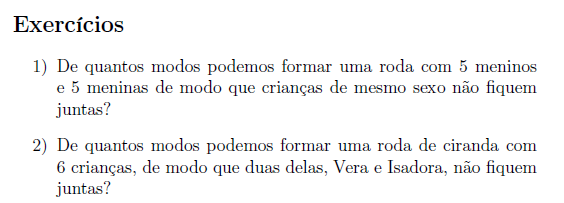